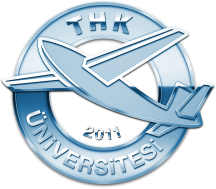 İŞLETME
TÜRK HAVA KURUMU ÜNİVERSİTESİ

2023-2024 EĞİTİM ÖĞRETİM YILI BÖLÜM TANITIM SUNUMU
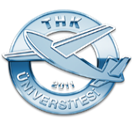 İŞLETME BÖLÜMÜ HAKKINDA
İşletme Bölümü, geleceğin rekabet ortamında rakiplerine üstünlük sağlayacak, sorumluluk sahibi, çağdaş işletmecilik bilgi ve becerilerle donatılmış yönetici adaylarını ve girişimcilerini yetiştiren bilim dalıdır. 

Üniversitemizde işletme programının açılmasının amacı, ülkemizde bu sektörde artan uluslararası ekonomik rekabet gücüne farklı bir bakış açısıyla yaklaşan nitelikli yönetici adayları yetiştirmektir.
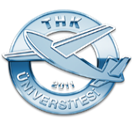 İŞLETME BÖLÜMÜ HAKKINDA
Bu çerçevede amaç, ulusal ve uluslararası sektördeki koşullara uygun eğitimli, iş dünyasında rekabet edebilecek düzeyde yeterli kuramsal ve pratik bilgilerle donatılmış girişimci mezunlar yetiştirilmesi hedeflenmektedir.
Türk Hava Kurumu Üniversitesi İşletme Programı, dünyadaki önde gelen işletme programlarınca kazandırılması hedeflenen temel şirket finansmanı ve muhasebe, organizasyonel bilgi ve beceriler, sayısal analiz, pazarlama, stratejik düşünme gibi temel bilgi ve becerilerin yanı sıra, dünyanın en hızlı büyüyen sektörü olan sivil havacılık alanını da kapsamaktadır. Bu sayede mezunlarımızın çalışma alanını genişletip, uluslararası alanda da çalışma fırsatı bulabilecekleri düşünülmektedir.
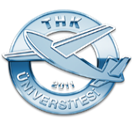 İŞLETME BÖLÜMÜ HAKKINDA
Bu program kuramsal alanda sağlam bir temel oluşturmanın yanında, tümleşik eğitim adı verilen ve sektörün önde gelen firmalarında yaz aylarında yapılan stajlarla bilginin nasıl kullanılacağını  öğretmeyi de amaçlamaktadır. 
Programımız, aynı zamanda akademik çalışmalarına  yüksek lisans ve doktora eğitimi yaparak devam etmek isteyen öğrencilere olanak sağlayacak niteliktedir.
ÇALIŞMA ALANLARI
Kamu ve özel sektörde yönetici, uzman veya araştırmacı
Bankacılık
Turizm
Ulaştırma hizmetleri
Danışmanlık, denetim, mali müşavirlik kuruluşları
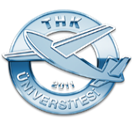 MİSYON VE VİZYON
Misyon: Kamu ve özel sektör ile işbirliği içinde dünya standartlarında eğitim ve araştırma yapmak ve değişen dünyaya adapte olabilen, öncü ve aranan lider ruhlu yöneticileri yetiştirmektir.
Vizyon: Kamu ve özel sektör  kuruluşlarının ihtiyaç duyduğu nitelikte, nitelikli yöneticiler yetiştirebilen ve kaynaklarını araştırmaya yönlendirebilen, lider bir eğitim ve araştırma merkezi olmaktır.
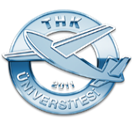 AKADEMİK KADRO
Prof. Dr. Hasan ERBAY (Dekan Vekili)
Doç. Dr. Yaşar KÖSE (Bölüm Başkanı)
Doç. Dr. Suat BEGEÇ
Dr. Öğr. Üyesi Adnan GÜZEL
Dr. Öğr. Üyesi Tuğba YAŞİN
Dr. Öğr. Üyesi Haydar ATEŞ
Arş. Gör. Furkan KARAMAN
Öğr. Gör. Funda KARAASLANOĞLU
Öğr. Gör. Fikri KAPLAN
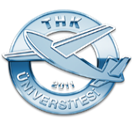 PROGRAM DETAYLARI
Bu program lisans seviyesinde eğitim vermektedir.
Programın süresi 4 yıldır.
Eğitim dili %100  İngilizcedir.
4. dönem ve 6. dönem sonlarında 20’şer iş günü, toplamda 40 iş günü  staj zorunluluğu bulunmaktadır.
Öğrenciler, ÖSYM tarafından yapılan sınavlar sonucu programa tercih yöntemi ile yerleştirilir.

Lütfen ÖSYM tarafından yayımlanan 2023-YKS Tercih Kılavuzunu  detaylı bir şekilde inceleyiniz
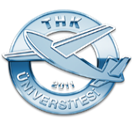 İŞLETME BÖLÜMÜ MÜFREDATI
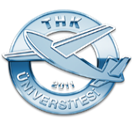 İŞLETME BÖLÜMÜ MÜFREDATI
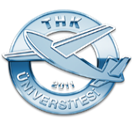 İŞLETME BÖLÜMÜ MÜFREDATI
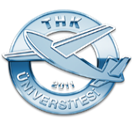 İŞLETME BÖLÜMÜ MÜFREDATI
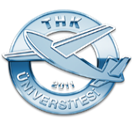 İŞLETME BÖLÜMÜ MÜFREDATI
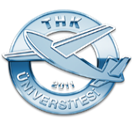 İŞLETME BÖLÜMÜ MÜFREDATI
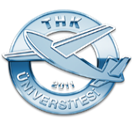 İŞ OLANAKLARI
İşletme Lisans Programını başarı ile tamamlayan  mezunlar, kamu ve özel sektörde çeşitli departmanlarda iş bulabildiği gibi diğer işletmecilik alanlarında da çalışabilmektedir. 
Mezunlar, kendi işini kurabilmek için de yeterli bilgiye sahiptir.
  Kamu Kurum ve Kuruluşları (Türkiye Cumhuriyet Merkez Bankası, Hazine ve Maliye Bakanlığı, DHMİ, SHGM, Ulaştırma Bakanlığı vb.)
  Havaalanları (Yolcu-Yer Hizmetleri)(HAVAŞ, TGS, Çelebi)
  TUSAŞ,  ASELSAN, HAVELSAN vb. gibi kurum ve kuruluşlar,
  İşletme yönetimi ile ilgili tüm ihtisas kuruluşları ve üniversitelerde çalışma fırsatları bulunmaktadır.
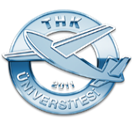 Bölümümüz hakkında daha detaylı bilgi almak için üniversitemizi ziyaret edebilir veya akademik personelimiz  ile iletişime geçebilirsiniz.

Ayrıca siz değerli öğrencilerimiz ve ailelerimizi 19 Temmuz- 30 Temmuz  2023 tarihleri arasında düzenlenen «Üniversite Tanıtım Günleri-2023»  etkinliğimize davet ediyoruz. Tanıtım günleri için lütfen üniversitemiz internet sitesini ziyaret  ediniz.


Adres: Türk Hava Kurumu Üniversitesi Türkkuşu Kampüsü Bahçekapı Mahallesi Okul Sokak No:11  Etimesgut/ANKARA

TEL:  444 84 58 (THKU)

www.thk.edu.tr (Üniversite İnternet Sitesi)
ba.thk.edu.tr (İşletme Bölümü İnternet  Sitesi)
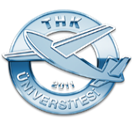 Sizin de ailemize katılmanızı  umuyor ve sizi heyecanımızı  paylaşmaya davet ediyoruz.

«İstikbal göklerdedir.»
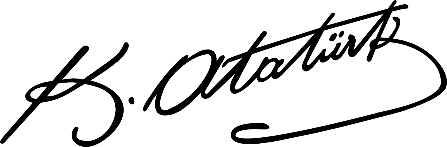